MATEMATIKA
6- sinf
MAVZU: SODDA HOLLARDA BIR NOMA’LUMLI KASR KOEFFITSIYENTLI CHIZIQLI TENGLAMALARNI YECHISH
1- misol
Tenglamani yeching:
Yechish:
3
2
5
1
2
2- misol
Tenglamani yeching:
Yechish:
2
2
1
1
4x + 1 = 0
2
4x = - 1
1
1
MASALA
Men bir son o‘yladim. Agar uni 2 ga ko‘paytirib, hosil bo‘lgan ko‘paytmani 8 ga bo‘lib, bo‘linmaga      20 ni qo‘shib, yig‘indidan 15 ni ayirsam, 10 hosil bo‘ladi. Men o‘ylagan sonni toping.
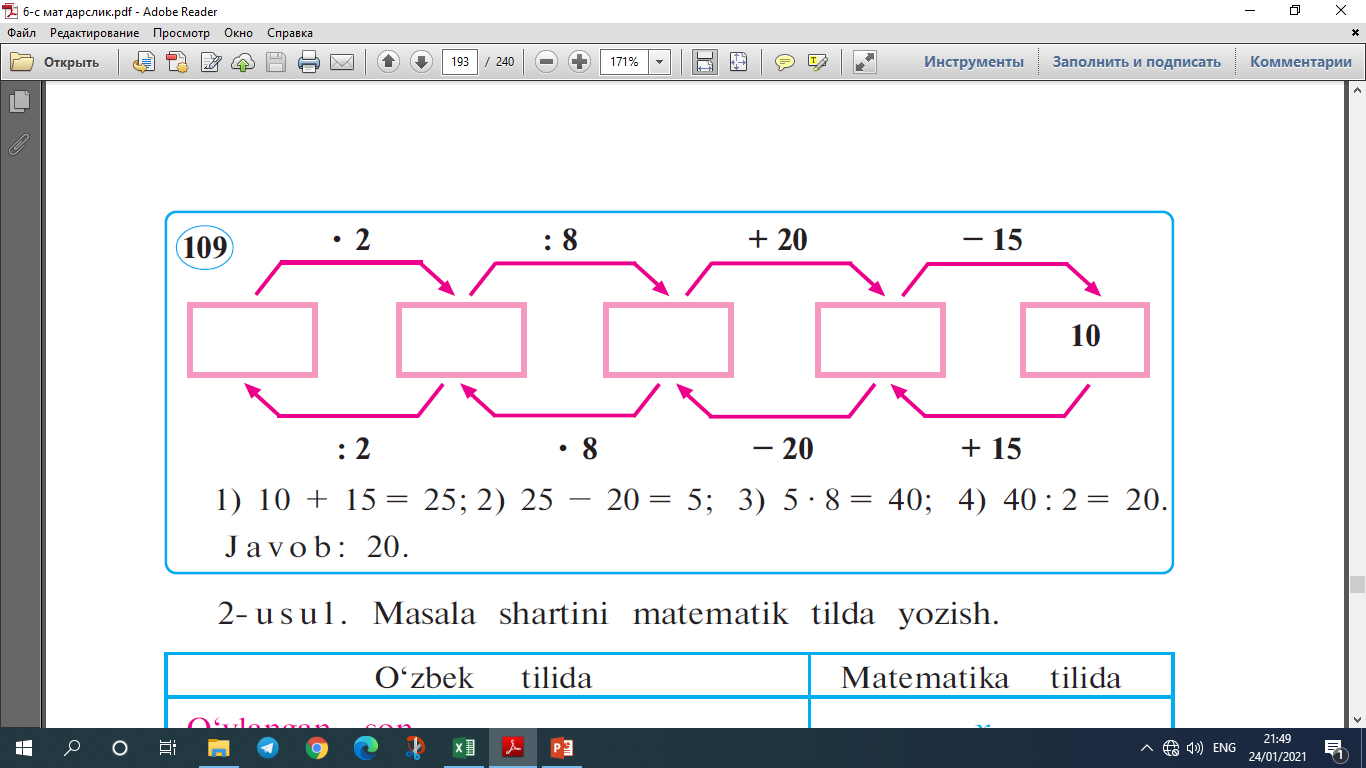 Yechish:
1-usul
25
5
20
40
YECHISH
2- usul
O‘ylangan son                                     x
U 2 ga ko‘paytirildi                              2x
Ko‘paytma natijasi 8 ga bo‘lindi          2x : 8
Hosil bo‘lgan bo‘linmaga                    2x : 8 + 20
Hosil bo‘lgan yig‘indidan 15 ayirildi    2x : 8 + 20 – 15
va ayirmada 10 hosil bo‘ldi                2x : 8 + 20 – 15 = 10
YECHISH
2- usul
2x : 8 + 20 – 15 = 10
2x : 8 + 5 = 10
2x : 8 = 10 - 5
2x : 8 = 5
2x = 5 ∙ 8
2x = 40
x = 40 : 2
x = 20
1032- masala
1) 2,5(4 - 2x) – 5(1 - 3x) = 5
3)  - (x – 5) – 1,2(5 – 4x) = 2,8
MUSTAQIL  BAJARISH  UCHUN  TOPSHIRIQLAR:
Darslikning 195- betidagi    
1041-, 1042-, 1043-, 1044- masalalarni
yeching.
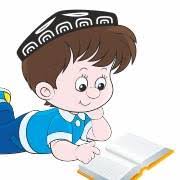